症例相談テンプレート
症例相談テンプレート
画像テンプレート：X線、CT、MRIなど治療方針決定に必要な画像を貼付してください
血液検査データ
ECOG performance status
新片桐スコア
KatagiriH: Cancer Med. 2014; 3: 1359-1367.
New prognostic factors and scoring system for patients with skeletal metastasis.
Mirels score
病的骨折のリスク評価法の一つであるが, 長管骨骨転移スコアリングし, 切迫骨折のリスク評価, 予防的手術の適応決定に用いられる。
合計点と評価
・≦ 7点	：Not impending　推奨する治療法：保存的
・ 8点	：Borderline 　推奨する治療法：手術（内固定）を考慮する
・≧ 9点	：Impending fracture　推奨する治療法：予防的手術（内固定）
・Mirels H. Clin Orthop Relat Res. 1989; 249: 256-264.
　Metastatic disease in long bones. A proposed scoring system for diagnosing impending pathologic fractures
・日本臨床腫瘍学会. 骨転移診療ガイドライン改定第2版. 2022 南江堂.
SIN score
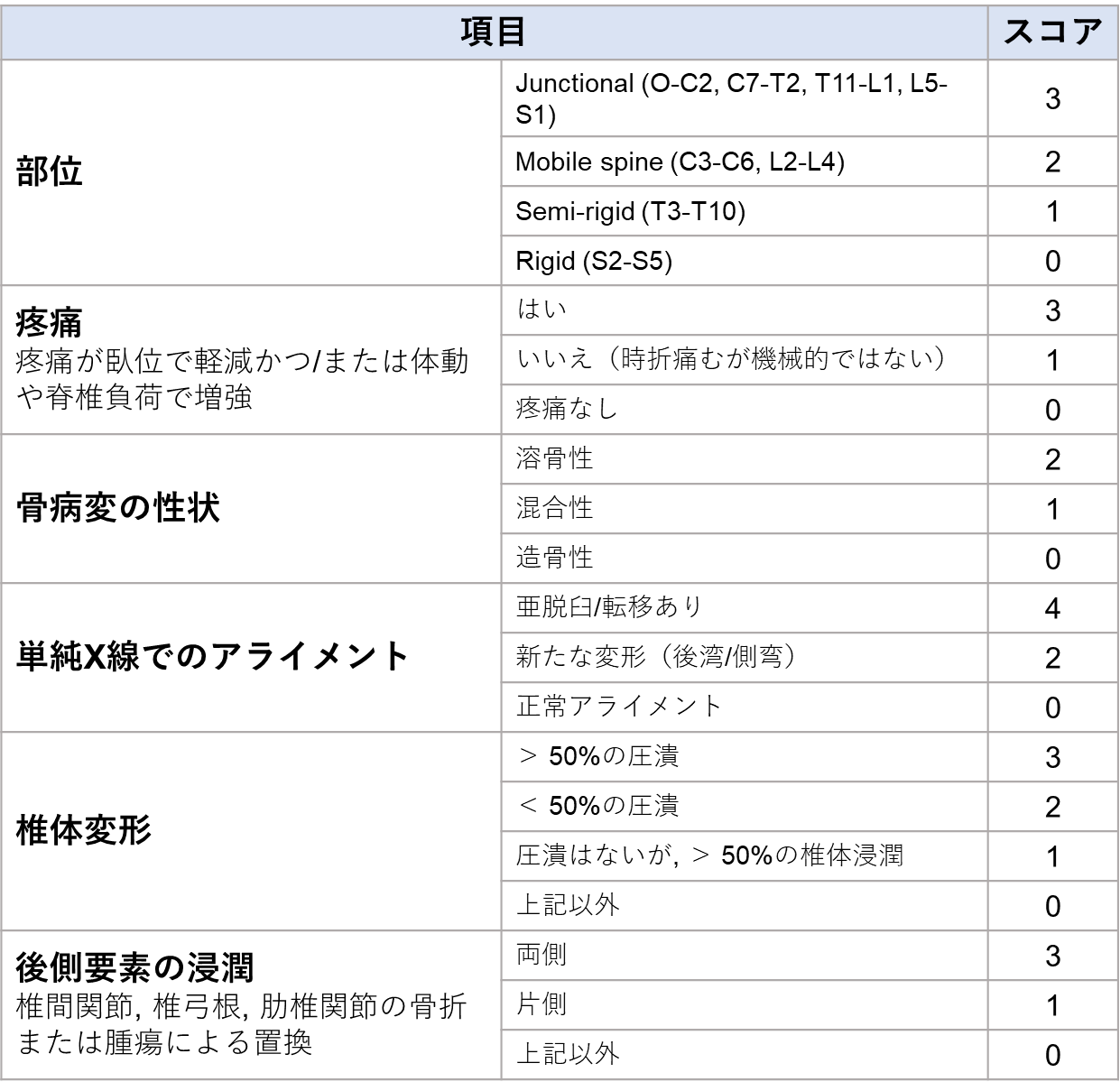 合計点により脊椎不安定性を評価
合計点と評価
・ 0-6点	：安定
・ 7-12点	：不安定性が懸念
・13-18点	：不安定
・Fischer CG et al. Spine(Philla Pa 1976). 2010; 35(22); E1221-1229.
　A novel classification system for spinal instability in neoplastic disease: an evidence-based approach and expert consensus from the Spine Oncology Study Group
・日本臨床腫瘍学会. 骨転移診療ガイドライン改定第2版. 2022 南江堂.